Thứ sáu ngày 26 tháng 2 năm 2021
Tập viết
Bài 114, 115
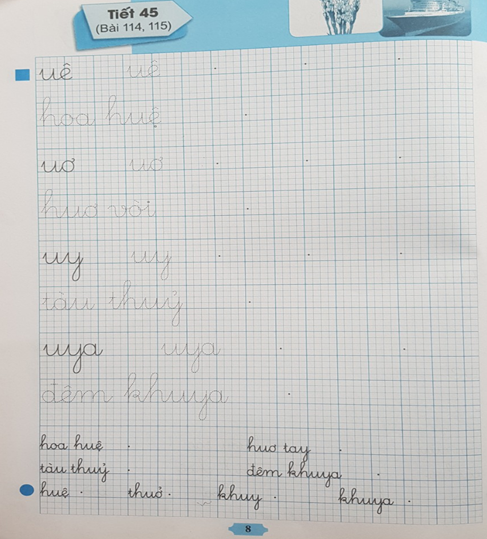 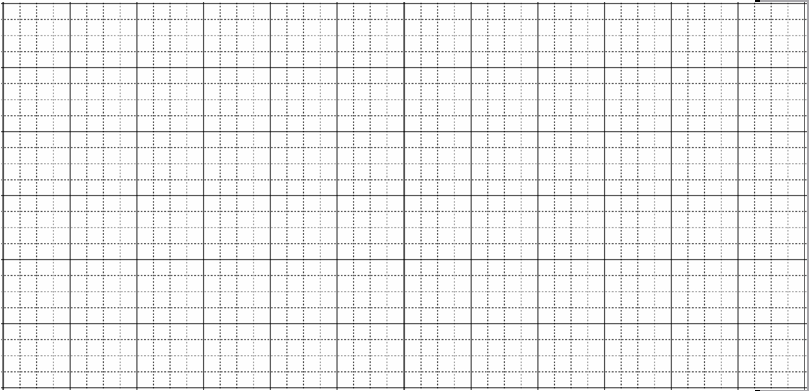 ĎĹ
hΞ huϚ
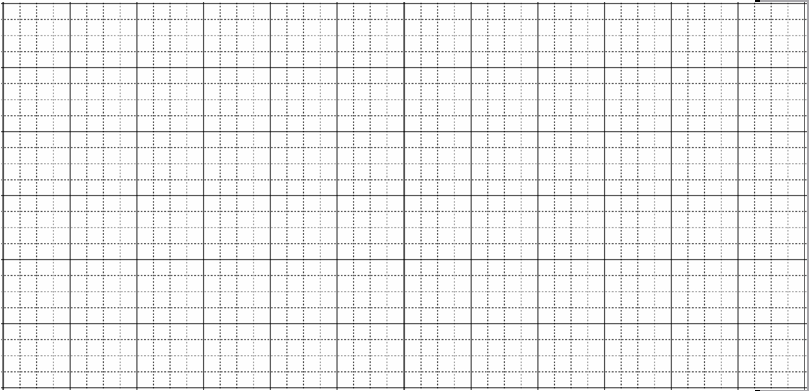 huơ vòi
Ďơ
Ǉàu Ǉhủy
Ďy
Ďya
đĹm khuya
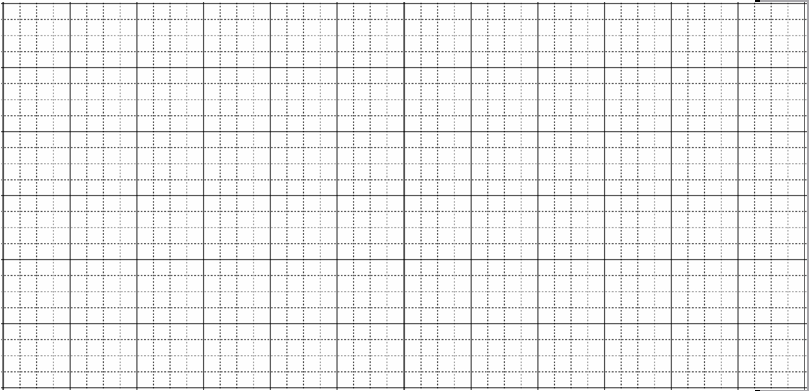 ĎĹ
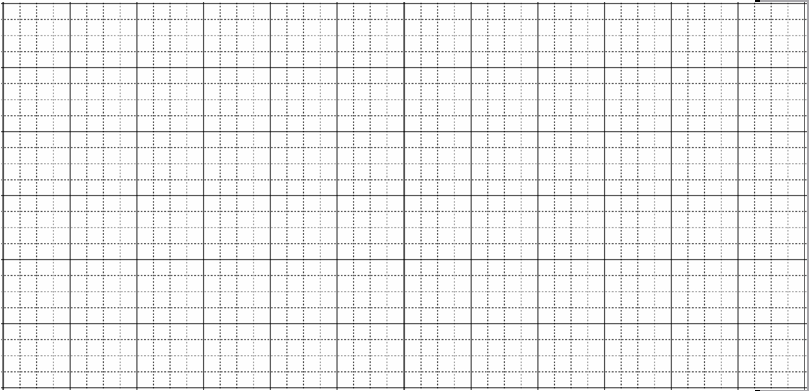 hΞ
huϚ
Ďơ
huơ
vā
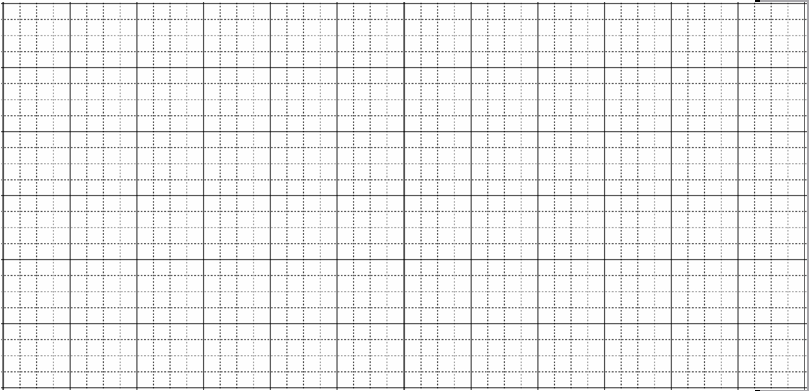 Ďy
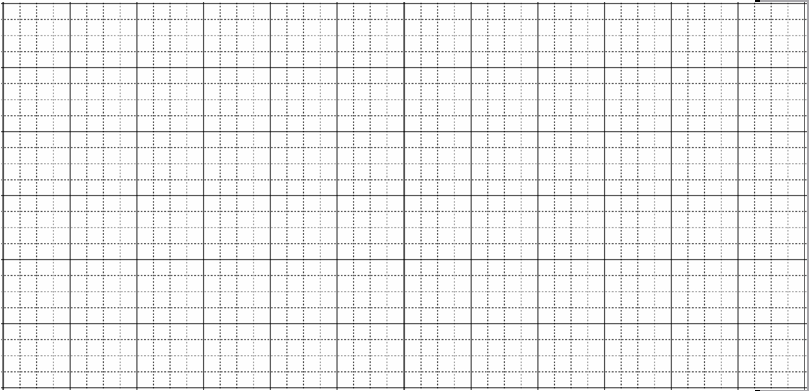 Ǉàu Ǉhuỷ
Ďya
đĹm khuya
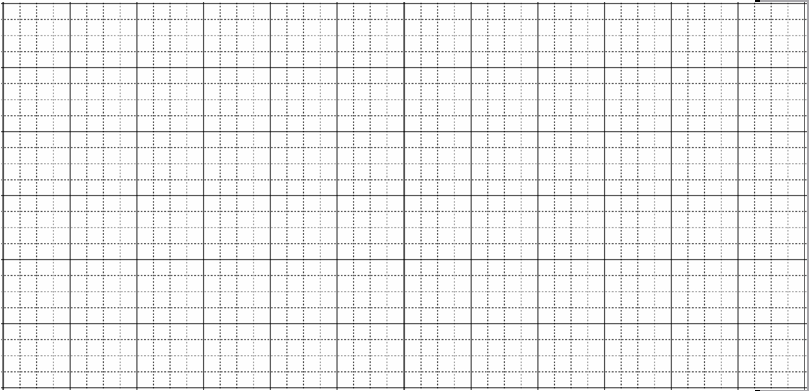 hΞ huϚ
huơ Ǉay
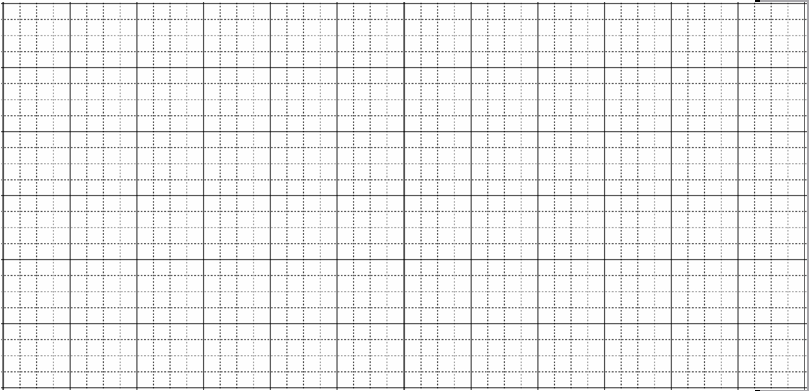 Ǉàu Ǉhủy
đĹm khuya
Ǉhuở
khuya
khuy
huệ
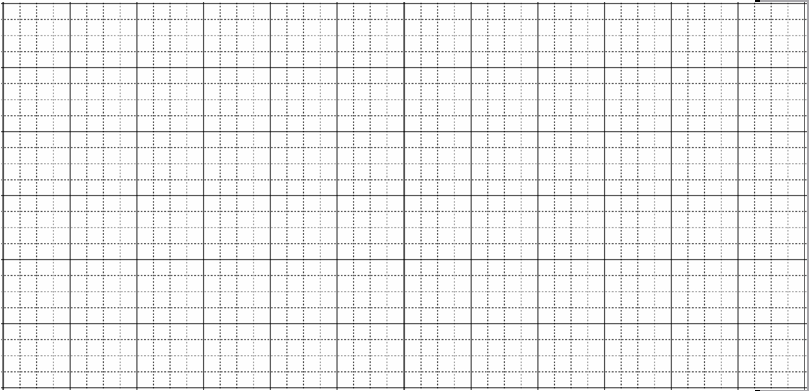 hΞ huϚ
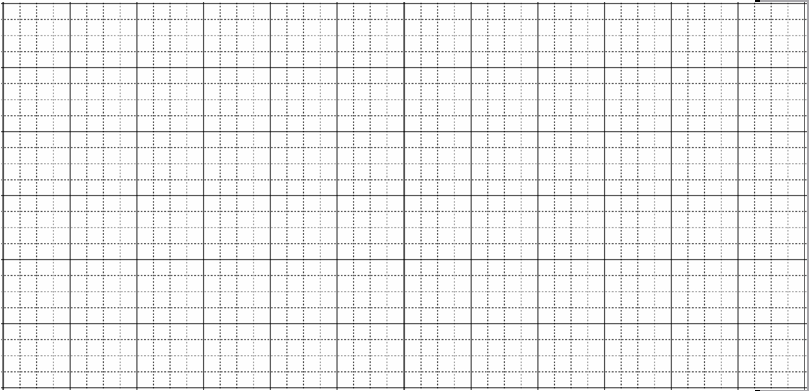 huơ Ǉay
Ǉàu Ǉhủy
đĹm khuya
Ǉhuở
khuya
khuy
huϚ